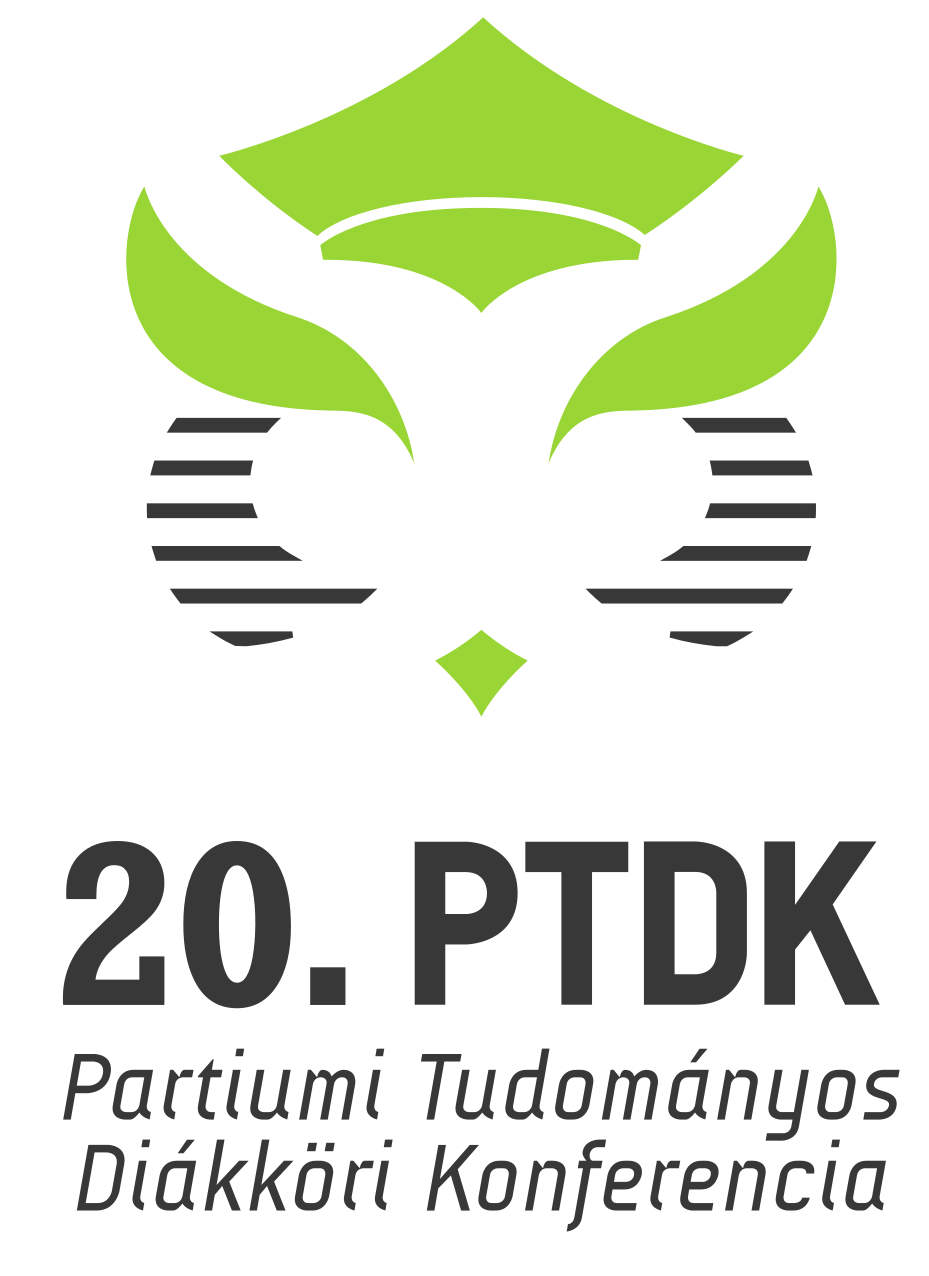 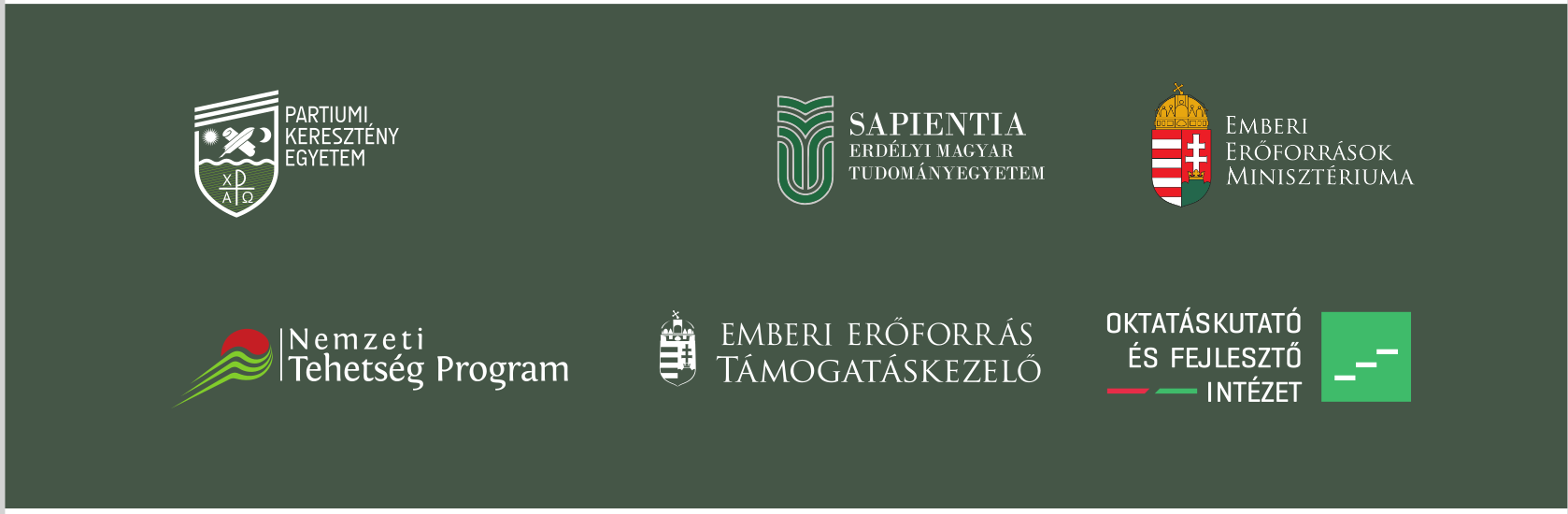 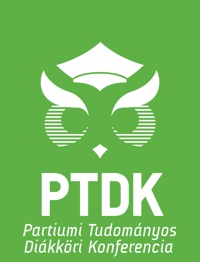 Nyelv és kultúra
I. helyezett:
Vas János, Debreceni Egyetem
II. helyezett:
Kis Kendi Dávid, Debreceni ReformátusHittudományi Egyetem
II. helyezett: 
Kovács Alexandra Kitti, II. Rákóczi Ferenc Kárpátalja Főiskola
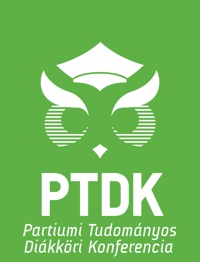 Angol nyelv és irodalom
I. helyezett:
Nagy Evelyn, BA, Partiumi Keresztény Egyetem
II. helyezett:
Farkas Orsolya, BA, 
Partiumi Keresztény Egyetem
III. helyezett: 
Farkas Diána, MA, Debreceni Egyetem
Filozófia
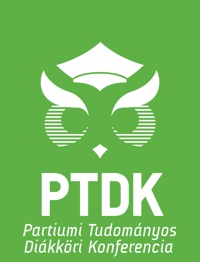 I. helyezett:
Birtalan Beáta, PKE
II. helyezett:
Molnár Erik, A Tan Kapuja Buddhista Főiskola
III. helyezett: 
Bencze Dénes, PKE
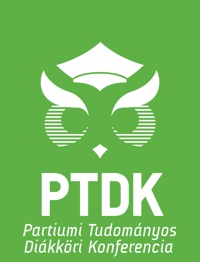 Gazdaságtudomány
I. helyezett:
Kanyuk Petra Ágnes, MA, 
Debreceni Egyetem
 
I. helyezett:
Kelemen Krisztina Johanna, BA, 
Partiumi Keresztény Egyetem
Képzőművészet (BA)
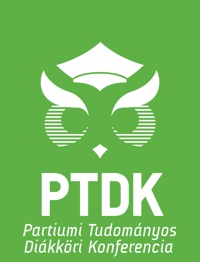 I. helyezett:
Györfi Mónika+Kovács Ramóna, PKE
II. helyezett:
Péter Emőke, PKE
III. helyezett: 
Técsi Boglárka, PKE
Különdíj:
Gábor Balázs, PKE
Képzőművészet (MA)
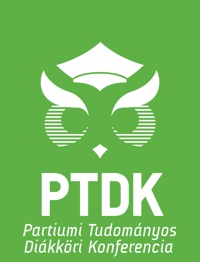 I. helyezett:
Biró Attila Róbert, PKE
II. helyezett:
Fejszes Arnold, PKE
III. helyezett: Nagy Katalin, PKE
Különdíj: Bádon József, PKELázár Szixtin, PKE
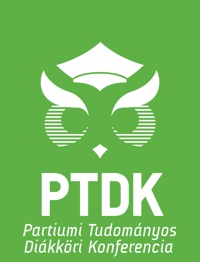 Német nyelv és irodalom
I. helyezett:
Szenderszki Henrietta, BA, PKE
II. helyezett:
Szőr Milla, MA, ELTE
III. helyezett: 
Bíró Éva- Rebeka, BA, PKE
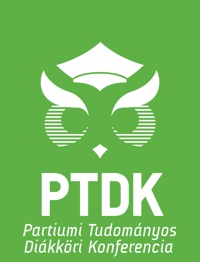 Magyar nyelv és irodalom
I. helyezett:
Kolumbán Adrienn, PKE
II. helyezett:
Pikó Brigitta-Stefánia, PKE
Debreceni Egyetem különdíja: Szilágyi-Benedek Beáta, PKE
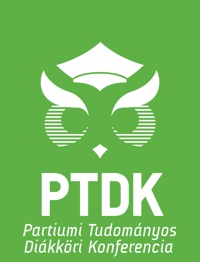 Neveléstudomány
I. helyezett:
Fehér Virág és Balázs Dóra, Debreceni Egyetem
II. helyezett:
Kiss Márton, Debreceni Egyetem
III. helyezett: 
Virág Ádám, Debreceni Egyetem
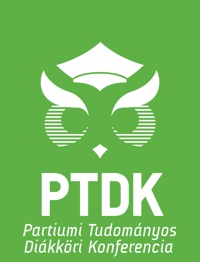 Társadalomtudományok(BA)
I. helyezett:
Orosz Zsolt, PKE
II. helyezett:
Szabó Angéla-Mária, PKE
III. helyezett: 
Kovács Aletta-Beatrix, PKE
Különdíj: 
Ambrus Nikoletta, Károli Gáspár Református Egyetem
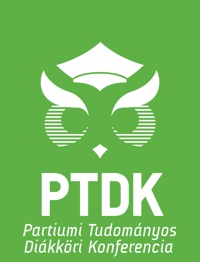 Társadalomtudományok   (MA)
I. helyezett:
Nagy Luca Zsuzsa, MA, Debreceni Egyetem
II. helyezett: 
Masri Mona Aicha, MA, 
Károli Gáspár Református Egyetem
III. helyezett: 
Békési Eszter, MA, Eszterházy Károly Egyetem
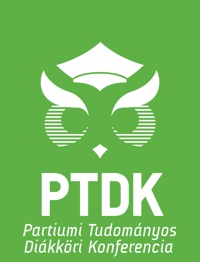 Zene
I. helyezett:
Ambrus László, PKE, MA
II. helyezett:
Both Borbála, PKE, BA
III. helyezett: 
Fábián Attila, PKE, BA
Debreceni Egyetem különdíja: Egyed Réka, PKE
Gratulálunk és
jövőre ismét itt,



a 21. PTDK-n!
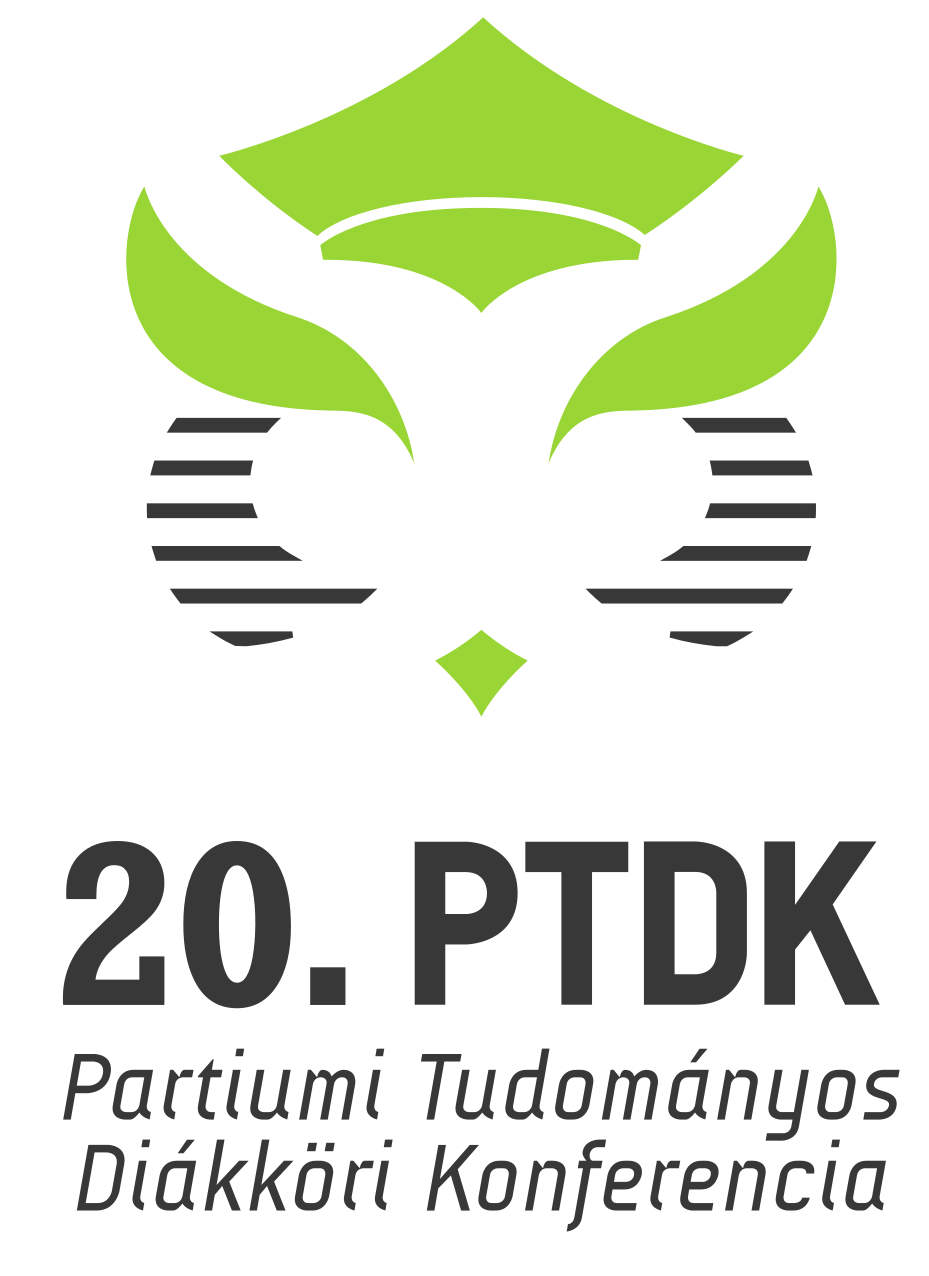